FAB8 NZSymposium on Digital Fabrication
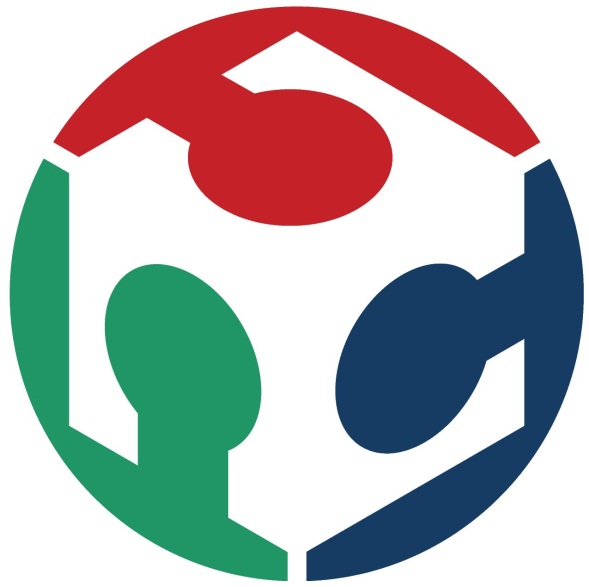 Bioprinting
Anthony Atala & Robin Levin
1
Thank You
Neil Gershenfeld
Sherry Lassiter
Chris Jackson
 Rodney Adank
Julieanna Preston
FabLab Network
2
What is Bioprinting?
The construction of tissues constructs using computer-aided, specialized 3D printers. 
Represents a paradigm shift in tissue engineering that extends beyond spatial organization considerations inherent in seeding cells onto a biodegradable scaffold.
Incorporates temporal aspects of development that rely on recreating complex environments required for complete cell maturation & the achievement of full functionality.
3
Bioprinting: A Beginning
TISSUE ENGINEERING
Volume 12, Number 4, 2006
VLADIMIR MIRONOV, M.D., Ph.D., Dr. NUNO REIS, D.Phil., and BRIAN DERBY, Ph.D.
ABSTRACT
An increasing demand for directed assembly of biologically relevant materials, with prescribed three dimensional hierarchical organizations, is stimulating technology developments with the ultimate goal of re-creating multicellular tissues and organs  de novo. Existing techniques, mostly adapted from other applications or fields of research, are capable of independently meeting partial requirements for engineering biological or biomimetic structures, but their integration toward organ engineering is proving difficult. Inspired by recent developments in material transfer processes operating at all relevant length scales–from nano to macro–which are amenable to biological elements, a new research field of bioprinting and biopatterning has emerged. Here we present a short review regarding the framework, state of the art, and perspectives of this new field, based on the findings presented at a recent international workshop.

[The First International Workshop on Bioprinting & Biopatterning was held at the University of Manchester (United Kingdom) in September 2004]
4
Conceptual Bioprinter
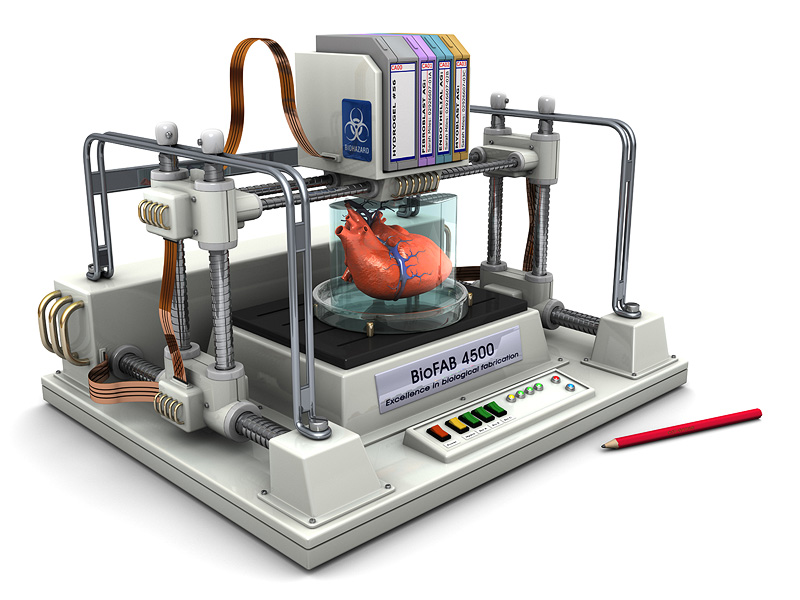 5
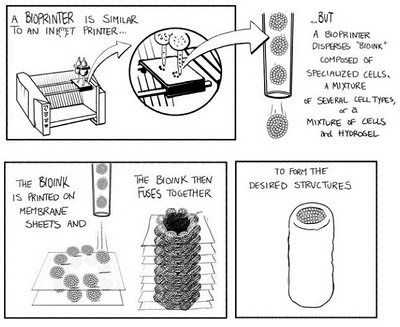 6
Analogous to 3D Printers
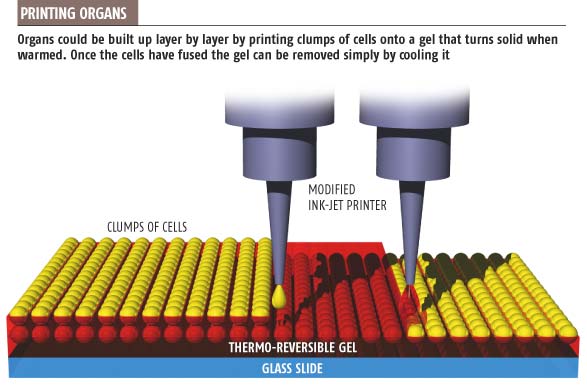 7
Tissue Constraints
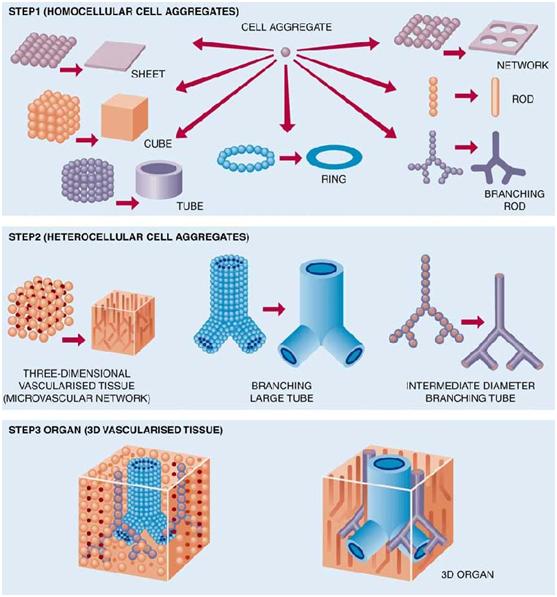 8
FabLab Parallels
Computer-Aided 3D Constructs
Laminar deposition of scaffold & cells
Customizability
Information sharing
Dynamic cooperation between diverse fields
Broad geographic range of participants
Exponential growth potential
9
Differences
Scale 
Printing carried out under sterile conditions
Bioscaffolds
Cell procurement
Growth regulation
Intellectual Property considerations
Equipment Costs
10
Scales in Biology
Biological world is typically experienced on the "macro" scale. 
Plants, animals, and other humans are usually centimeters to meters in size and can be seen with the naked eye. 
Moving down to the cellular level, we start seeing cells on the order of one to tens of micrometers (one-millionth of a meter). 
Stepping down yet another size scale, biological components such as DNA and cell membranes are on the order of 2-3 nanometers (one-billionth of a meter) 
Smallest cellular life-forms, the bacteria of the genus Mycoplasma, are around 200 nm long  
Proteins, such as antibodies, are 5-10 nanometers in size. 
Since all living things share these common components (DNA, proteins, and membranes), biology is, and always has been, living at the nanoscale.
11
[Speaker Notes: Comparative size of a nanometer to a meter is the same as that of a marble to the size of the earth.]
Successes to Date
Urinary Bladders - 2006
Urethra - 2011
Trachea – 2011
Esophagus - 2012
12
Lab Grown Urethra
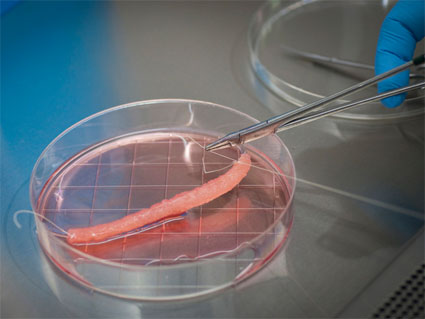 13
Promising Preclinical & Animal Studies
Heart Valves
Blood Vessels
Cartilage
Skin
Muscle
Beating Hearts
Kidney
Liver
Bone
14
Conundrums
The complex interplay between biomaterial scaffolds, growth factors, and local cell populations during development & healing has been utilized to design constructs that attempt to promote these interactions to restore the original architecture and function of complex tissues. 
To date, ‘‘ideal’’ tissue engineering techniques have not yet been developed to support the regeneration of complex biologic structures.
15
An Unlikely Outcome
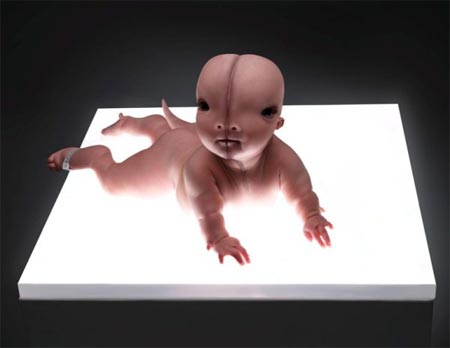 16
Looking Ahead
3D Organ Imaging (MRI)
In situ tissue or organ generation
Regeneration of function
Absence of immune rejection
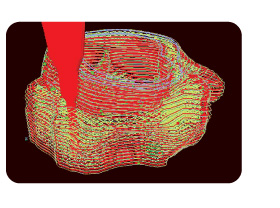 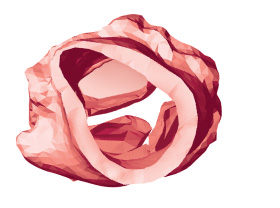 17
Hope for the Future
Transplantation
Regenerative Medicine
Traumatic Injuries
Combat Casualty
Cancer
18
Questions?
19
Thank You!
20